A
B
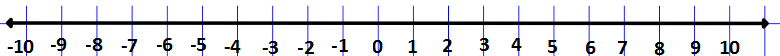 TeacherTwins©2015